Additional Information

Promoter tools for further development of Aspergillus oryzae as a platform for fungal secondary metabolite production

Maiko Umemura, Kaoru Kuriiwa, Linh Viet Dao, Tetsuya Okuda, and Goro Terai
Figure S1. Construction of transformants for promoter activity test
1 kb
1.9 kb
1 kb
1 kb
ustR.5F
pyrG.F
p0X.F
ustR.3F
ustR
5’-UTR
Promoter
pyrG
ustR.5R
pyrG.R
p0X.R
ustR.3R
Fusion PCR
ustR
5’-UTR
Promoter
pyrG
Transformationof A. oryzae
ustR
5’-UTR
Figure S2. Fungal cell weight after 10 days in V8 and 20 days in PDB liquid medium culture
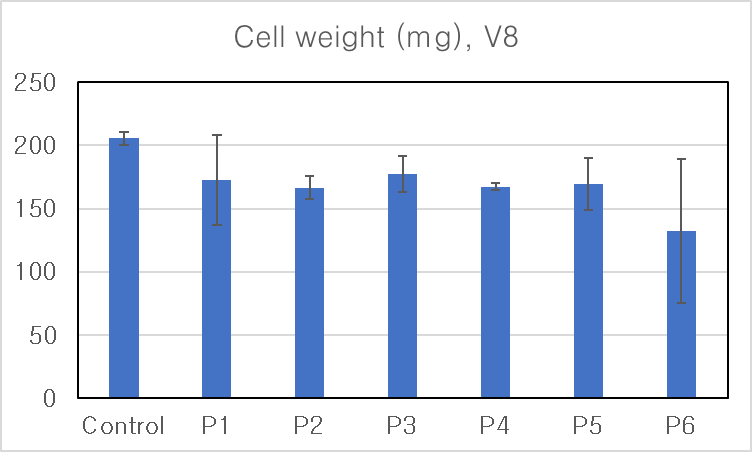 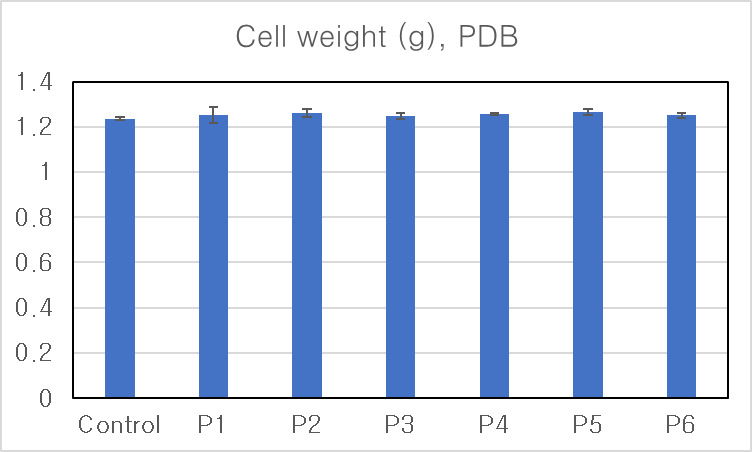